جامعة بنها كلية التربية الرياضية قسم التدريب الرياضي وعلوم الحركة
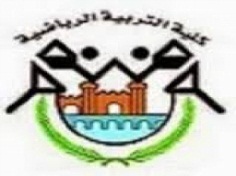 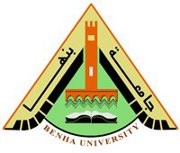 مادة / مبادئ و أسس تدريب الناشئين
محاضرة / تقنين الاحمال التدريبية للناشئين 
شعبة تدريب
إعداد 
قسم التدريب الرياضي وعلوم الحركة
اسس تقنين الاحمال التدريبية للناشئين : 
بعض اسس واساليب تقنين الاحمال التدريبية للناشئين :
عند اختيار واستخدام وسائل العمل يجب مراعاه الخصائص والسمات السنيه الجنسيه ( ذكر / انثى ) ومن الناحيه البدنيه والفسيولوجيه والتربويه . 
يجب ان تكون وسائل الحمل مليئه الى حد كبير بالحيويه والنشاط وان تتميز بطابع اللعب والتنافس فى إطار تربوى . 
يلاحظ ان أعضاء البدن لا تستطيع تحمل الاحمال الوظيفيه العاليه فى درجات الحراره العاليه آو عند نسبه عاليه من الرطوبه فى الهواء ولذلك فان بذل الجهد بالحد الاقصى وتكراره آو استمرار التمرينات لفتره طويله تحت تأثير هذه الظروف يرتبط بمخاطر شديده تهدد صحه الناشئين . 
يجب ضمان حدوث تبادل منتظم بين قترات الراحه والحمل فى الوحده التدريبيه كما يجب ايجاد التناسق بين درجه الحمل ( ارتفاع الحمل ) وطول فتره الراحه وفقا آو تبعا لاثر التمرين المراد تحقيقه والامكانات الخاصه بمستوى أداء الناشئين .
5. يجب استهداف التأثير الشامل للتمرينات مع توافر فعاليه متبادله بين هذا الاثر الشامل وفترات الراحه اى العمل على انتقاء التمرينات بغرض التنميه الشامله للخصائص الحركيه فى إطار التبادل المعروف بين درجه الشده المستخدمه فى الاداء والتكوين الحركى للتمرينات البدنيه.
6. يجب تجنب الاحمال التى تؤدى الى الاجهاد وفى حاله استخدام تمرينات تؤدى الى درجه الاجهاد يجب ان يليها تمرينات ذات أحمال منخفضه إلى متوسطه ووفقا لدرجه الاجهاد التىحدثت يجب تحديد فترات الراحه السلبيه فكلما زاد الاجهاد يتم الزياده فى فتره الراحه السلبيه.
7. يراعى اثناء إجراء عمليه التعلم الحركى ان تكون الاحمال التدريبيه منخفض هاذ يجب مراعاه الانشغال الفكرى الذى يكون عليه الناشئون اثناء عمليه التعلم ، فالاحمال العاليه اثناء فترات التعليم تكون معوقه وتحدد سن سريان عمليه التعلم للخصائص الحركيه .
8. ينبغى عدم الانتظار الى ان تحدث حاله الاجهاد العام ، وينبغى سرعه الانتهاء من التمرينات التى تتطلب قدرا كبيرا من التركيز والانتباه قبل وصول الناشئون الى مرحله الاجهاد العام .
 
9. تجنب إشراك الناشئون المصابون بأمراض معديه فى تمرينات ذات الحمل العالى واذا حدث ذلك يكون وفقا لرأى الطبيب ولانه يكون هناك انخفاض واضح فى قوه المقاومه لطاقه اعضاء الجسم بعد الاصابه . 

10. مراعاه التبديل بين التدريبات ذات الحجم الكلى المحدود ، الى التمرينات التى تتطلب الحركه فى مجال كبير ، وفى الوحدات ذات الاحمال العاليه يراعى ان تكون التمرينات الختاميه محققه التحميل الايجابى وان يحقق نفس الوقت الراحه الفسيولوجيه النسبيه ( المناسبه للناشئين ) .
وسائل تقنين الاحمال  للناشئين: 
اولا ... وسائل تحديد شده الحمل : 
الثقل كمؤشر لتحديد شده الحمل : 
مثال : 
لاعب قدرته القصوى على دفع ثقل بالذراعين من وضع الرقود على الظهر 250 كجم 
وهذا يمثل 100% من قدره اللاعب ، كيف يمكن تحدد شده الحمل 
عند مستوى 60 ، 70 % .
الحل :	
الثقل الاقصى × الشده المطلوبه 
الشده المطلوبه  =------------------------------- = الوزن المساوى للشده 
100 
 
              250 × 60 
اذا ... الشده عند مستوى 60% = ---------------------- = 150 كجم 
              100          
 
250 × 70 
الشده عند مستوى 70 % = ------------------- = 175 كجم 
	         	100
*- كيفية تحديد أقصي ثقل يمكن رفعة لمرة واحدة طبقا لأقصي عدد من التكرارات يمكن تنفيذه في دفع ثقل محدد :
 
مثال :
لاعب أقصي عدد من التكرارات يمكن تنفيذه لدفع ثقل وزنة 135 كجم هو (6 تكرارات ) , كيف يمكن تحديد أقصي ثقل لاعب يمكن رفعة لمرة واحدة فقط .

الحل :
أولا ... يتم إيجاد قيمة شدة الحمل المؤدي بة  ال 6 تكرارات , باستخدام المعادلة التالية :
6 ˣ 2,5 -100 =
15-100 = 85 %
إذا ... شدة الحمل المساوية لدفع الثقل لعدد 6 تكرارات = 85 %
ثانيا ... يتم إيجاد أقصي ثقل يمكن اللاعب دفعة لمرة واحدة باستخدام المعادلة التالية :

           الثقل المحدد  ˣ  100
أقصي ثقل يمكن دفعة لمرة واحدة = ----------------------------------
              الشدة المساوية للثقل المحدد
 
             135 كجم  ˣ  100  
إذا ... أقصي ثقل يمكن دفعة لمرة واحدة = ------------------------ = 159 كجم تقريبا

            85 %
2 – الزمن كمؤشر لتوجيه شدة الحمل :
يستخدم الزمن لتحديد شدة الحمل من خلال حساب زمن أداء التمرين و يكمن استخدامها في تدريبات السباحة أو الجري لمسافات مختلفة من خلال تقسيم الزمن .
مثال 1 :
إذا كان الزمن الجري بأقصى درجة لمسافة 100 متر 12 ثانية فيكمن تحديد درجة الشدة لهذا التمرين من خلال الأتي :
يمكن زمن 12 ثانية هو 100 % من أقصي مقدرة للفرد ( اعلي شدة ) .
كل 2.4 ثانية يقابلها 20 % من الشدة
 12 ثانية ˣ 20 / 100 = 2.4 ثانية 
كل 1.8 ثانية يقابلها 15 % من الشدة
 12 ثانية ˣ 15 / 100 =1.8 ثانية  
كل 1.2 ثانية يقابلها 10 % من الشدة
 12 ثانية ˣ 10 / 100 -+=1.2 ثانية  
كل 0.6ثانية يقابلها 5 % من الشدة
 12 ثانية  ˣ  5 / 100 = 0.6 ثانية
وعل ذلك يمكن إضافة زمن الانخفاض المقابل لنسبة الشدة إلي زمن شدة التمرين 12 ثانية و علية تكون :                
100 % = 12 ثانية
 95% =12 + 0.6 = 12.6 ثانية 
85 % =12 + 1.8 = 13.8 ثانية 
وهكذا يمكن حساب مسافة أي تمرين بعد التعرف علي أفضل زمن للمسافات المختارة .
كما يمكن توجيه الحمل باستخدام الزمن بطريقة النسبة المئوية المقلوبة للزمن : عن دونات و مارتنز :
مثال 2 :
 
     أقصي زمن ˣ  100
الزمن المساوي لشدة الحمل المطلوب = ----------------------------- = 
        الشدة المطلوبة 
 
                                           
	                   	           50 ˣ  100
الزمن المساوي لشدة حمل 90 % = ------------------- = 55.55 ثانية 
                                                                                                          90
3 – النبض كمؤشر فسيولوجي لتوجيه شدة الحمل :
معدل النبض احد المؤشرات الفسيولوجية الهامة و سهلة الاستخدام في المجال التطبيقي , و يمكن بواسطته تحديد مستوي شدة الحمل , حيث يعطي للمدرب معلومات ايجابية و سريعة لردود تحمل الأجهزة الوظيفية في الملعب و من ثم توجيه الحمل التدريبي و التعرف علي معدل ضربات القلب المناسبة للشدة المطلوبة يمكن استخدامها المعادلات الآتية :
 
شدة الحمل المطلوبة ˣ أقصي معدل للنبض 
--------------------------------------- = عدد النبض المستهدف لشدة الحمل 
                     100
مثال :
ما هو معدل النبض المستهدف لشدة حمل 75 % للاعب أقصي معدل 200 نبضة في الدقيقة خلال المجهود البدني :
الحل :
                             شدة الحمل المطلوبة ˣ أقصي معدل للنبض
عدد النبض المستهدف لشدة الحمل  = ------------------------------- =
                   100 


         75 ˣ  200
النبض المستهدف لشدة حمل 75 % = --------------------- = 150ن/ق
                                                                                            100
2- كما يمكن تحديد معدل النبض المساوي لشدة الحمل المطلوبة من خلال الخطوات التالية :
تحديد معدل الحد الأقصى للنبض أثناء المجهود .
تحديد معدل ضربات القلب أثناء الراحة .
تحديد الفرق بين أقصي معدل لضربات القلب و النبض وقت الراحة 
تحديد معدل النبض المساوي لشدة الحمل المطلوب باستخدام المعادلات التالية :


الشدة المطلوبة  ˣ الفرق بين المعادلتين
------------------------------------ + معدل ضربات القلب في الراحة 
                 100
مثال :
إذا كان الحد الأقصى لمعدل ضربات القلب لناشئ ( 180 نبضة في الدقيقة ) و معدل ضربات القلب في الراحة ( 60 نبضة في الدقيقة ) , اوجد معدل النبض المساوي لشدة حمل 80 % لهذا الناشئ .
الحل :
80 % ˣ  120  
-------------- + 60 = 156 نبضة في الدقيقة 
     100
و المدرب الجيد هو الذي يقوم بتسجيل معدلات النبض و ترجمة ذلك في جدول بما يتناسب و درجات الحمل بناء علي حسابها من المعدلات السابقة لتكون مرشدا علميا في توجيه الحمل و تقييم مستواه .
ثانيا ... طريقة تحديد حجم الحمل :
يتم تحديد حجم الحمل للتمرين الواحد باستخدام المعادلة التالية :
حجم حمل التدريب
 = عدد المجموعات ˣ عدد التكرارات في المجموعة ˣ وزن الثقل (أو مسافة الجري )

مثال : 
   عند أداء تمرين رفع الذراعين عاليا باستخدام ثقل زنته ١٠٠كجم لعدد ٦ تكرارات خلال ٥ مجموعات، فيكون حجم الحمل لهذا التمرين (حجم الثقل الذي تم رفعه خلال التمرين) كالآتي :
  ٥ مجموعات ˣ ٦ تكرارات ˣ ١٠٠كجم = 3000كجم.
وفي بعض الحالات  فإن التمرين الواحد لا يتكرر بنفس العدد في كل مجموعة، وفي هذه الحالة يتم تطبيق المعادلة التالية لتحديد  حجم حمل التمرين.
حجم حمل التمرين
 = عدد مرات أداء التمرين في المجموعة الأولى + عد. مرات أداء التمرين في المجموعة الثانية +
 عدد مرات أداء التمرين في المجموعة الثالثة..... وهكذا.
ويلاحظ ان تحديد  حجم الحمل يكون وفقا لطبيعة اداء التمرين، فقد يكون لعدد مرات التكرار أو الزمن المستغرق في الأداء أو المسافة المقطوعة أو وزن الثقل المستخدم في الأداء.
في حالة ربط تنمية احد الصفات البدنية وليكن مثلا ........التحمل الهوائي لبعض المهارات الحركية أو خطط اللعب  فيتم تحديد حجم حمل التمرين باستخدام المعادلة التالية :  _
حجم حمل التمرين = تحمل هوائي مركب مع مهارة  (1) لزمن ٣ق + تحمل هوائي مركب مع مهارة (2) لزمن ٣ ق + تحمل هوائي مركب مع مهاراتي (١، ٢) لزمن ٣ ق.
ويلاحظ من المثال والمعادلة السابقة انه ليس بالضرورة  تكرار نفس التمرين بكافة مركبته المهارية أو الخطية، وإنما لابد تكرار الصفة البدنية المطلوب تطويرها وهي التحمل الهوائي.
ثالثا : طريقة تحديد كثافة الحمل : _
   يتم حساب الكثافة النسبية من خلال التعرف على الحجم النسبي منسوبا الي الحجم الكلى ( المطلق) وذلك من خلال المعادلة التالية : _
الكثافة النسبية = حجم الحمل النسبي ˣ 100 / حجم الحمل المطلق.
  حيث أن الحجم النسبي هو ما يؤديه اللاعب من تمرينات أو اداءات داخل الوحدة التدريبية، بدون إضافة فترات الراحة، وأن حجم الحمل المطلق هو الزمن الكلى للوحدة  شاملا لفترات الراحة.
واذا افترضنا ان الحجم النسبي الذي يؤدية  اللاعب في الوحدة التدريبية هو (١٠٢ ق) والحجم المطلق هو (120 ق).
ففي هذه الحالة ستكون الكثافة النسبية للحمل = 102 ˣ 100 / 120 = 85 ٪.
رابعا :.. طريقة تحديد فترات الراحة الإيجابية خلال الوحدة التدريبية : 
 
 يتم تحديد زمن الراحة الإيجابية باتباع الخطوات التالية :
حساب معدل النبض الطبيعي للاعب اثناء الراحة ويسجل وليكن ٤٠ نبضة / ق.
حساب معدل النبض بعد مجهود أقصى ويسجل وليكن ١٧٠ نبضة / ق، مع تشغيل ساعة إيقاف .
حساب الفترة الزمنية اللازمة لوصول اللاعب الي معدل نبضة الطبيعي اثناء الراحة وليكن ٦ق.
قسمة الزمن اللازم لوصول اللاعب الي معدل نبضة الطبيعي على  ٣.
  وفي هذه الحالة يتم حساب زمن الراحة الإيجابية بالمعاملة التالية : 

                                            الزمن اللازم لوصول اللاعب لمعدل نبضة الطبيعي بعد اداءة لحمل أقصى  
زمن الراحة الإيجابية =                     -------------------------------------------------------------------------------------------------------
                                                                                                                                             3 

                                                                        6ق     
     اذا :  زمن الراحة الإيجابية في المثال السابق  =   -------------------- = 2ق.
                                                                  ٣ق
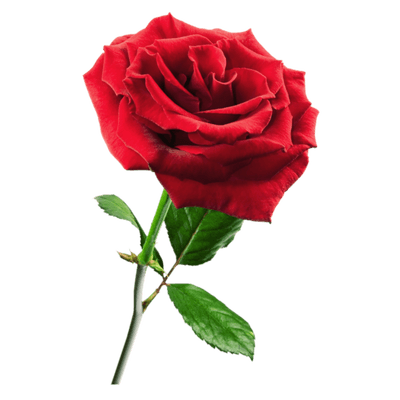 بالتوفيق للجميع